送迎バス一部運休のお知らせ
12月17日（日）に奈良市で開催される「おん祭り」に伴い、以下の送迎バスコースで運休がありますので、ご注意ください。

奈良コース　
　12月17日　西木辻町発　12：58便　　13：58便　　運休
　　　　　　　　教習所発　 12：40便　　13：40便　　運休
奈良交通の路線バスが運行しておりますので、そちらをご利用ください。

　ご迷惑をお掛け致しますが、ご了承いただきますよう
お願い申し上げます。　　　　　　　奈良交通自動車教習所
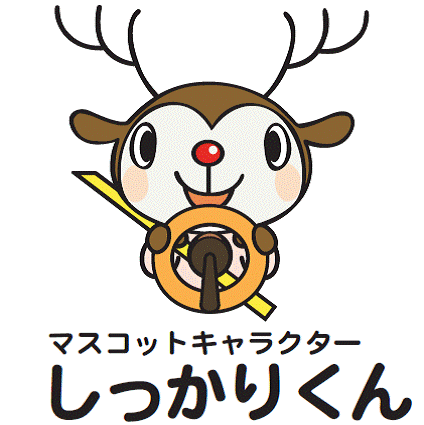